Федеральное государственное бюджетное образовательное учреждение высшего образования «Красноярский государственный медицинский университет имени профессора В.Ф. Войно-Ясенецкого» Министерства здравоохранения Российской ФедерацииФармацевтический колледж
МДК 03.01 Организация деятельности аптеки и ее структурных подразделений
ПМ 03. Организация деятельности структурных подразделений аптеки и руководство аптечной организацией при отсутствии специалиста с высшим образованием
На базе АО «Губернские аптеки»Аптека №273
Выполнил: Фурс В.А. 227 группа.
Общий руководитель: Гаврилова К.О
Непосредственный руководитель: Енговатых П.О.
Методический руководитель: Казакова Е.Н
Красноярск 2022г
Тема 1: Знакомство со структурой аптечной организации.
Вывеска аптеки
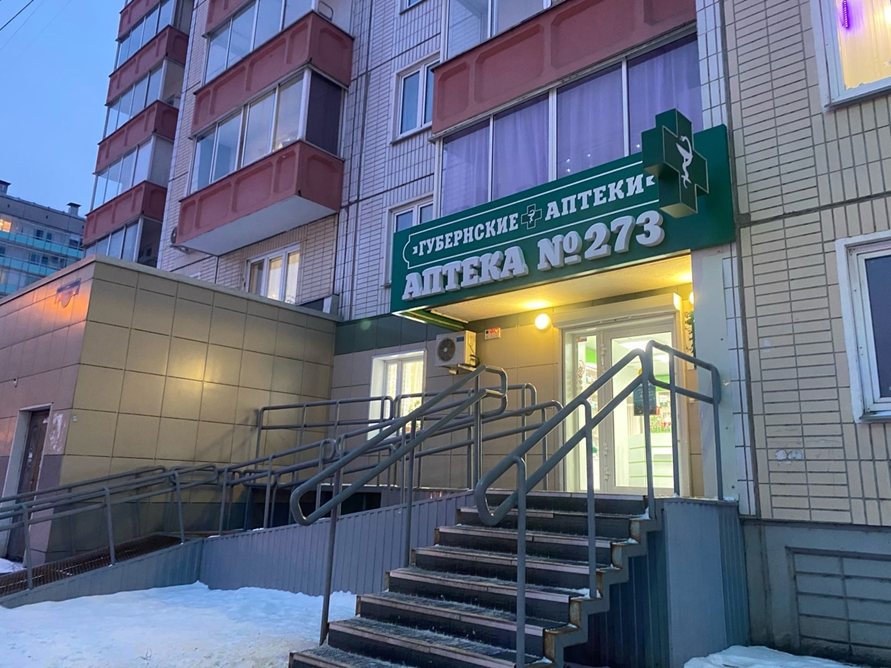 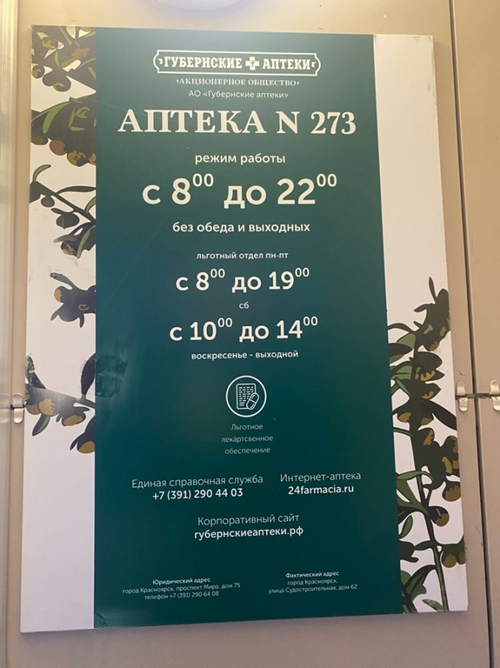 Торговый зал
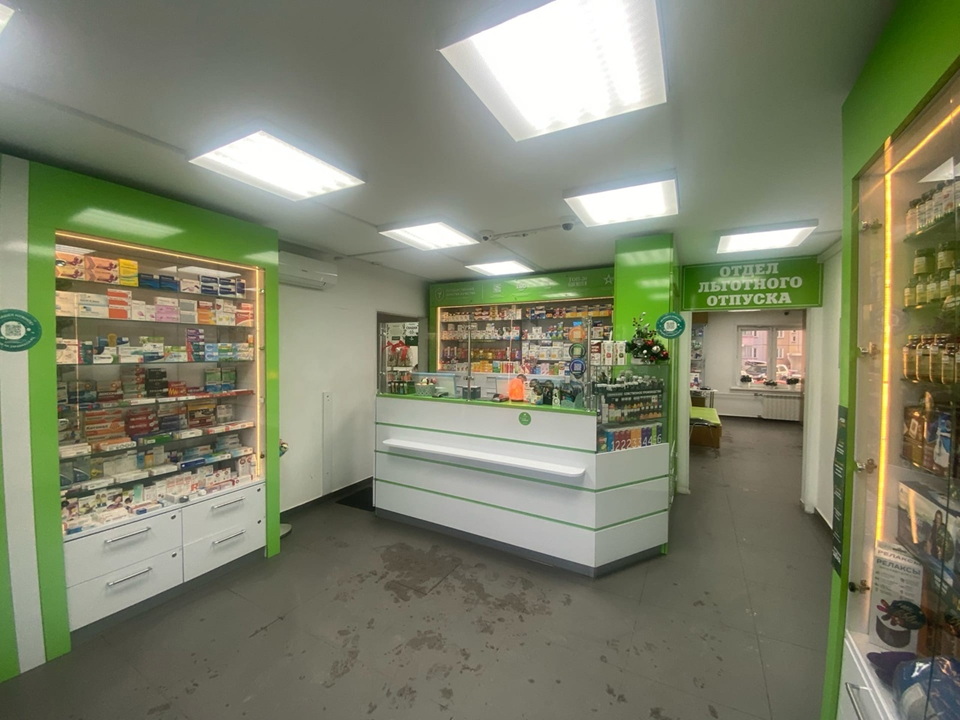 Торговый зал
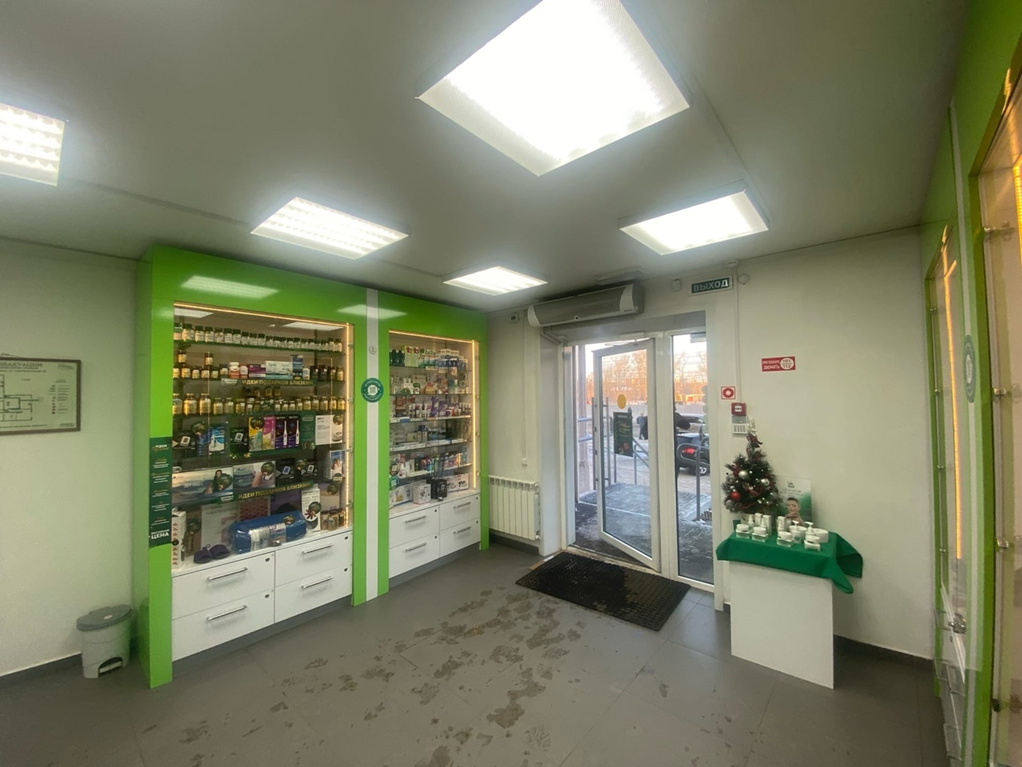 Помещения аптеки
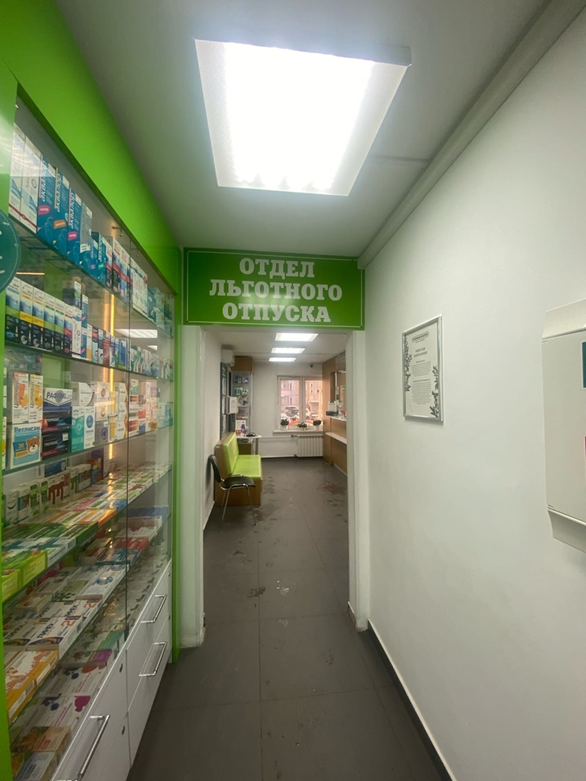 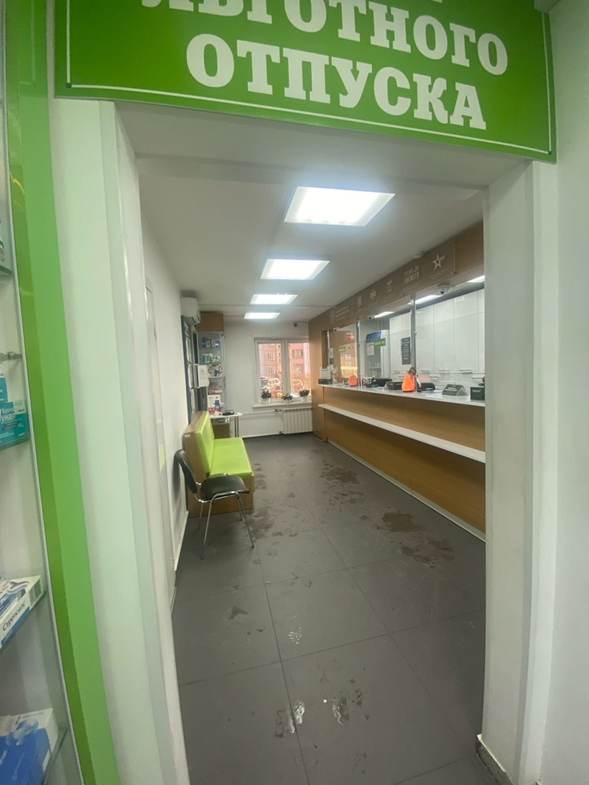 Помещения аптеки
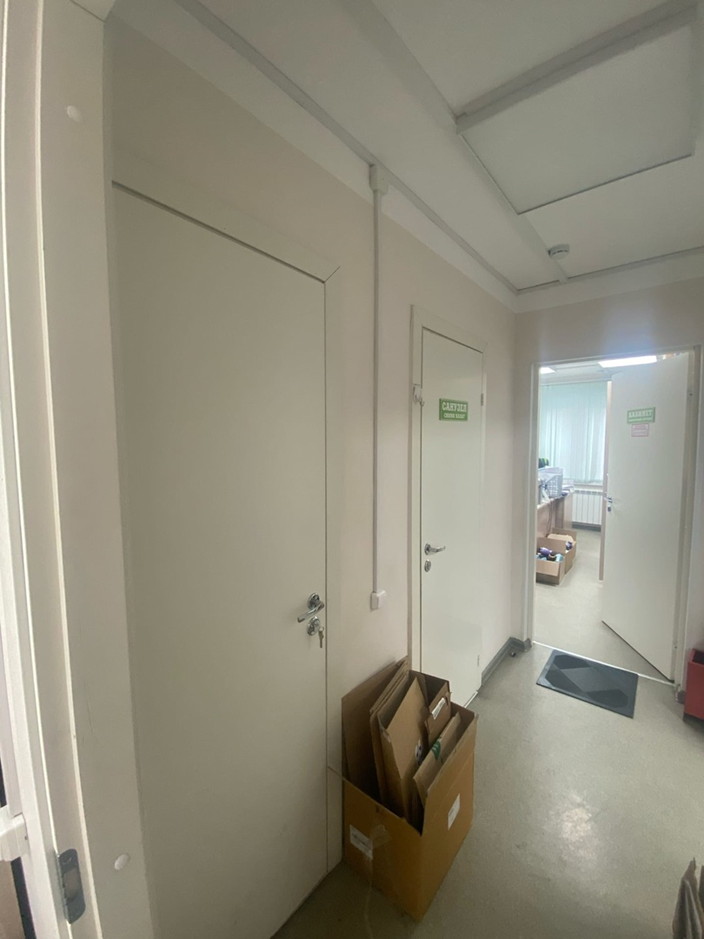 Рабочее место фармацевта
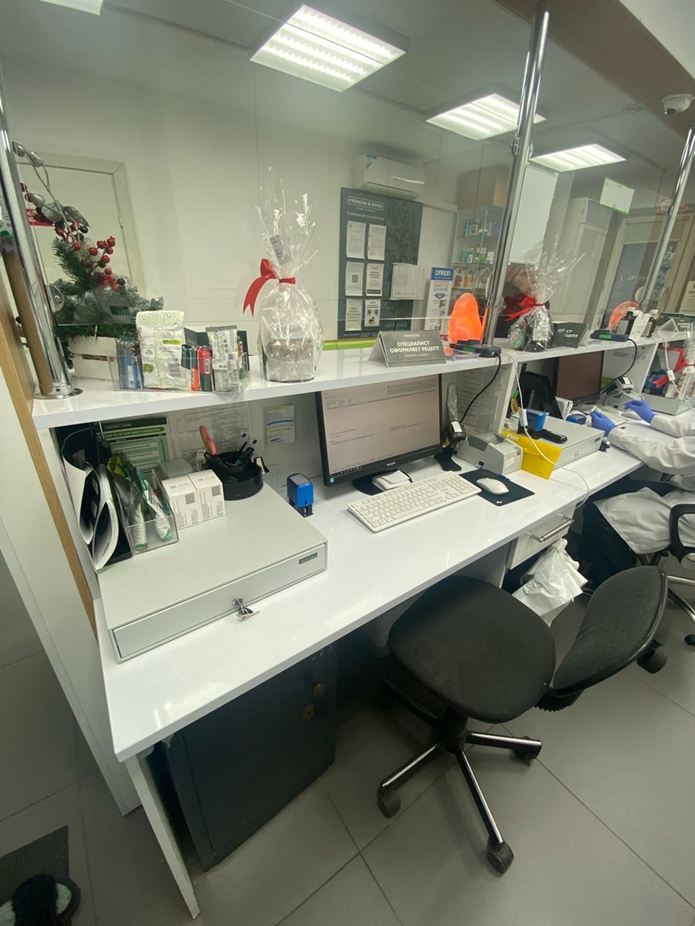 Информационный стенд для посетителей
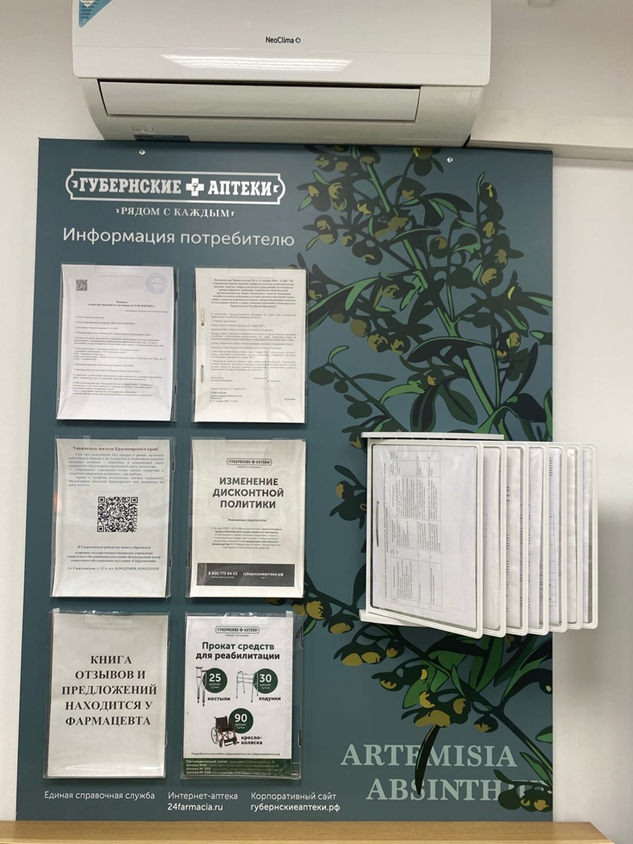 Тема 2.Санитарный режим в аптечной организации.
Шкаф для хранения уборочного материала
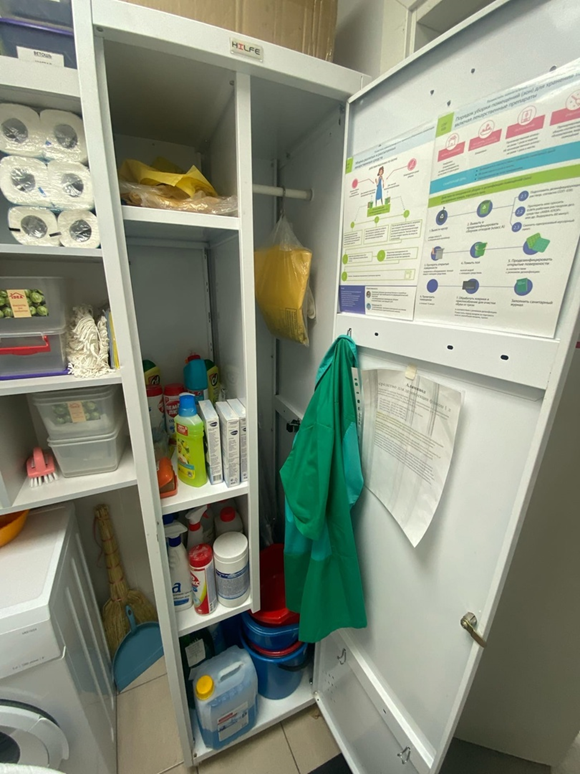 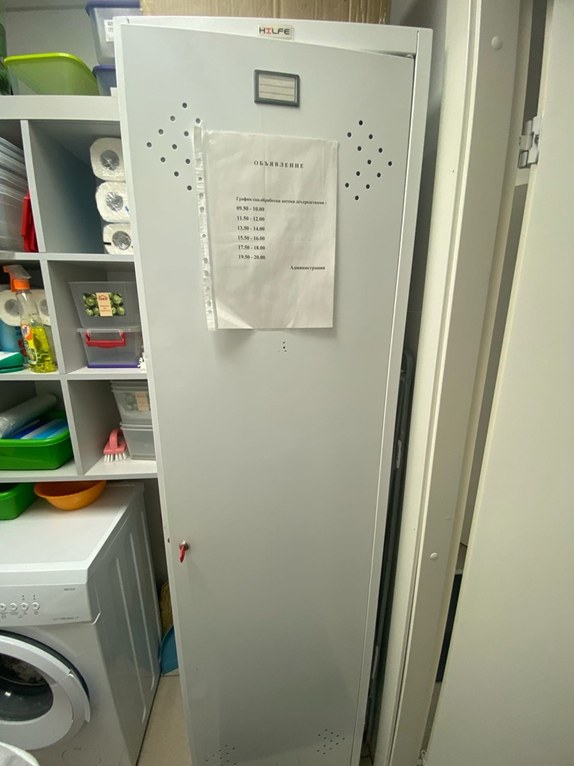 Промаркированный уборочный инвентарь
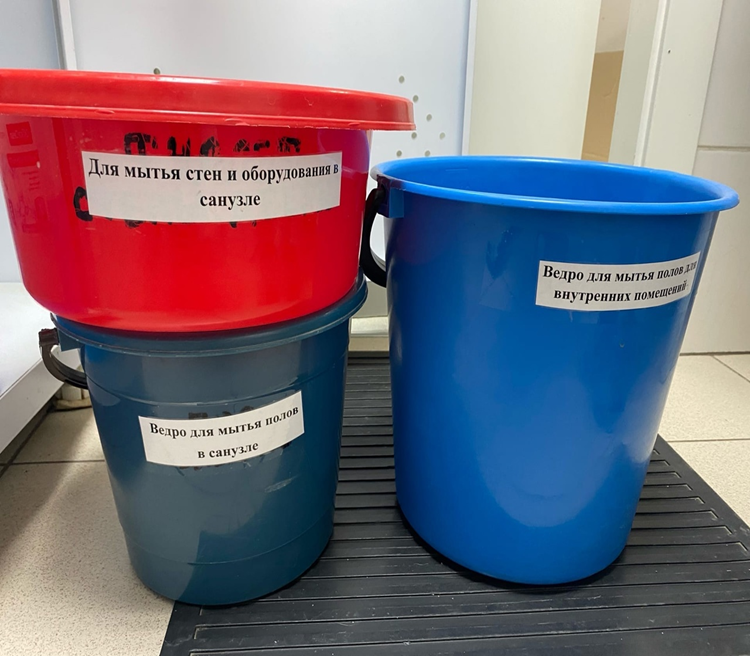 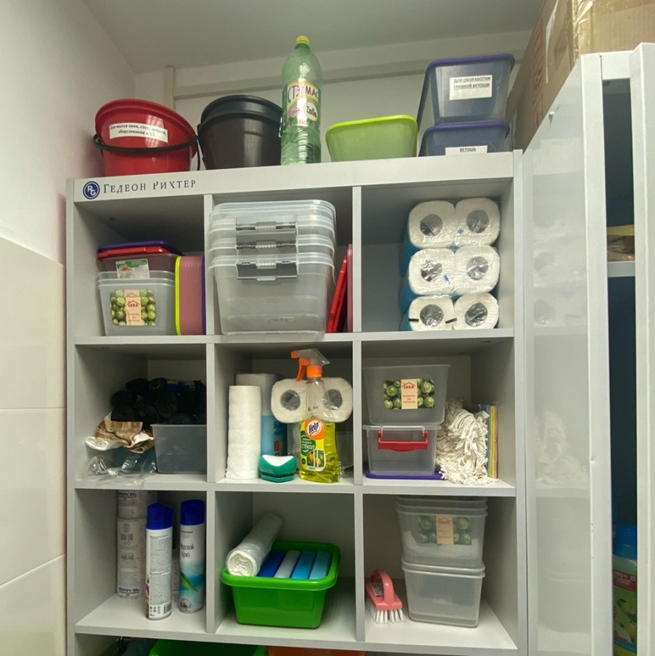 Санузел
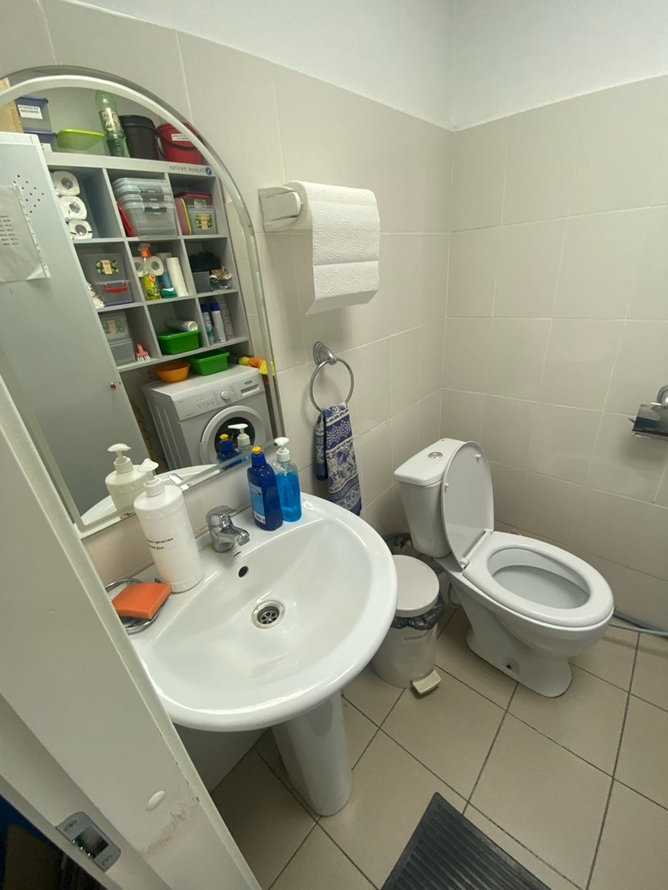 Фармацевт в санитарной одежде
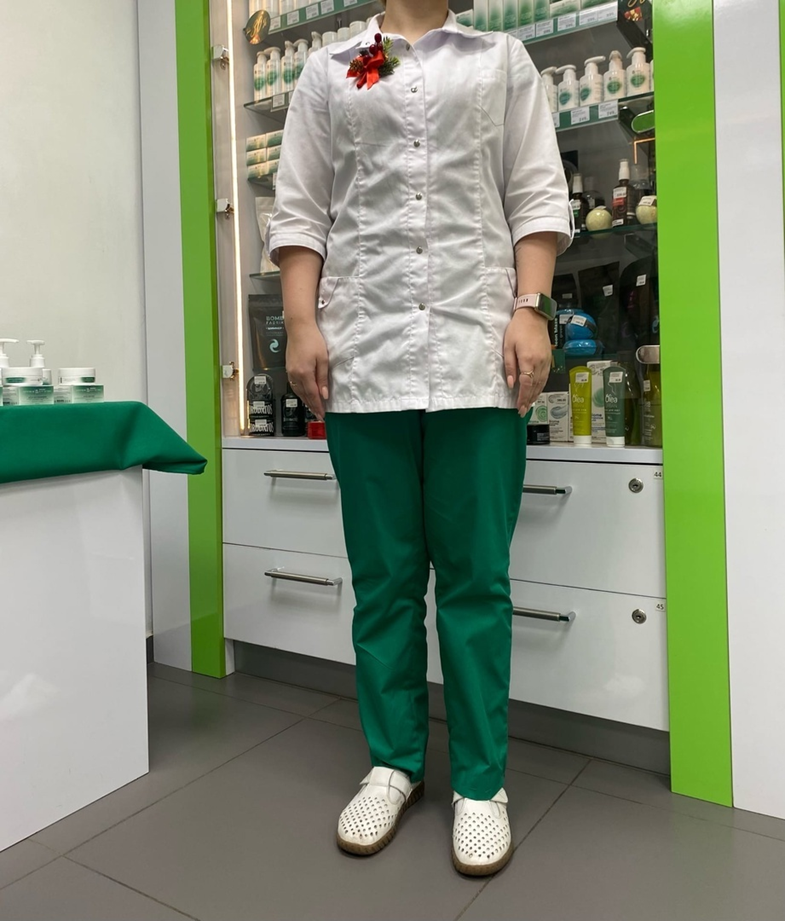 Административно бытовая зона:
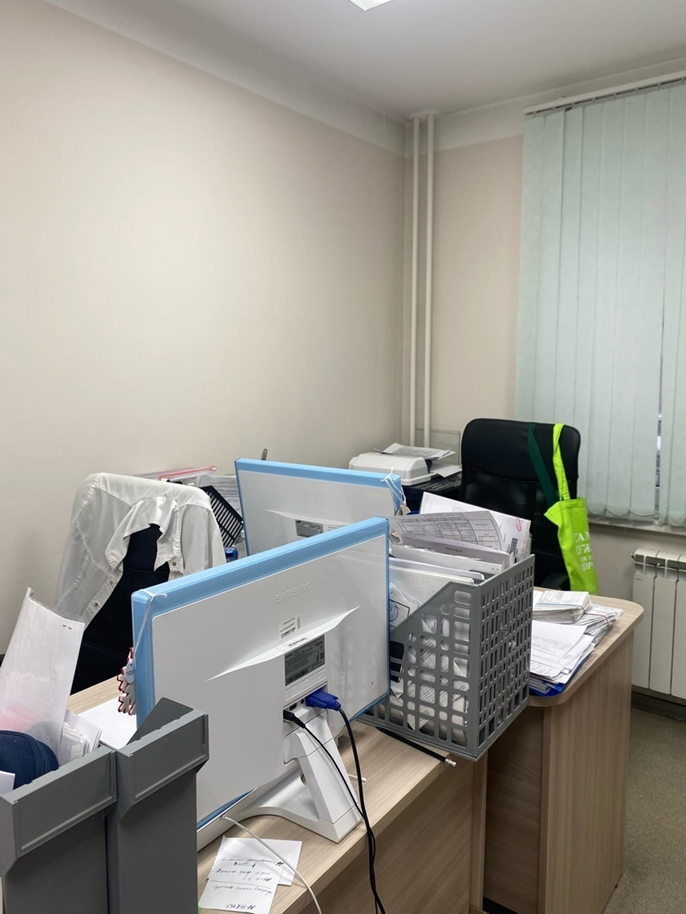 Кабинет заведующей
Административно бытовая зона
Зона приемки пищи
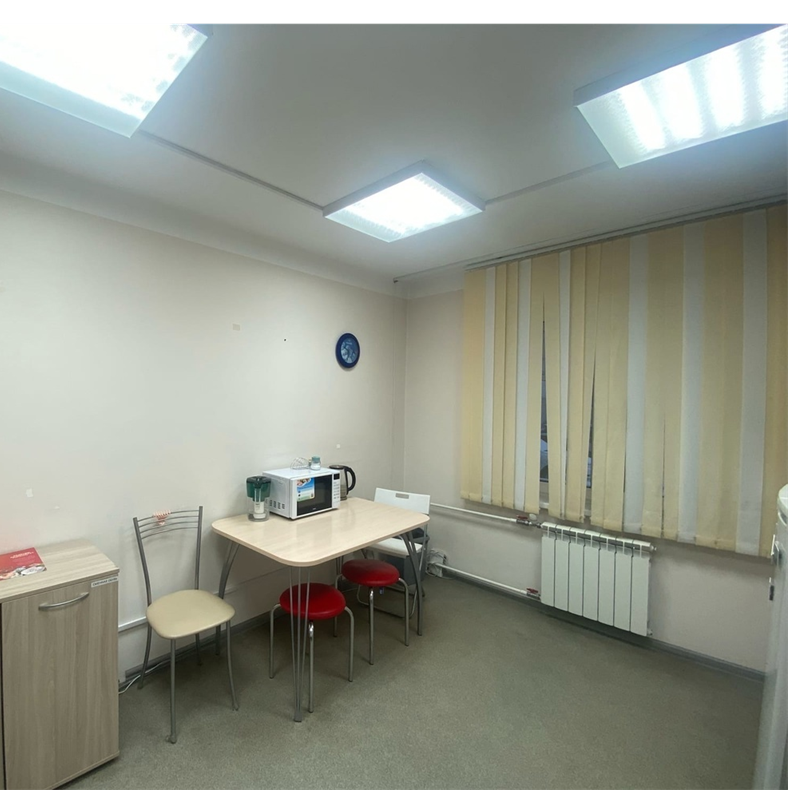 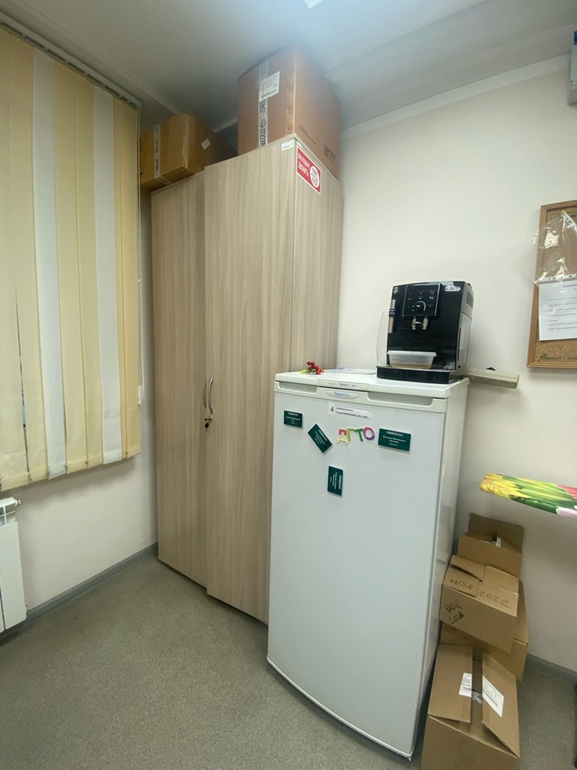 Зона хранения верхней и санитарной одежды
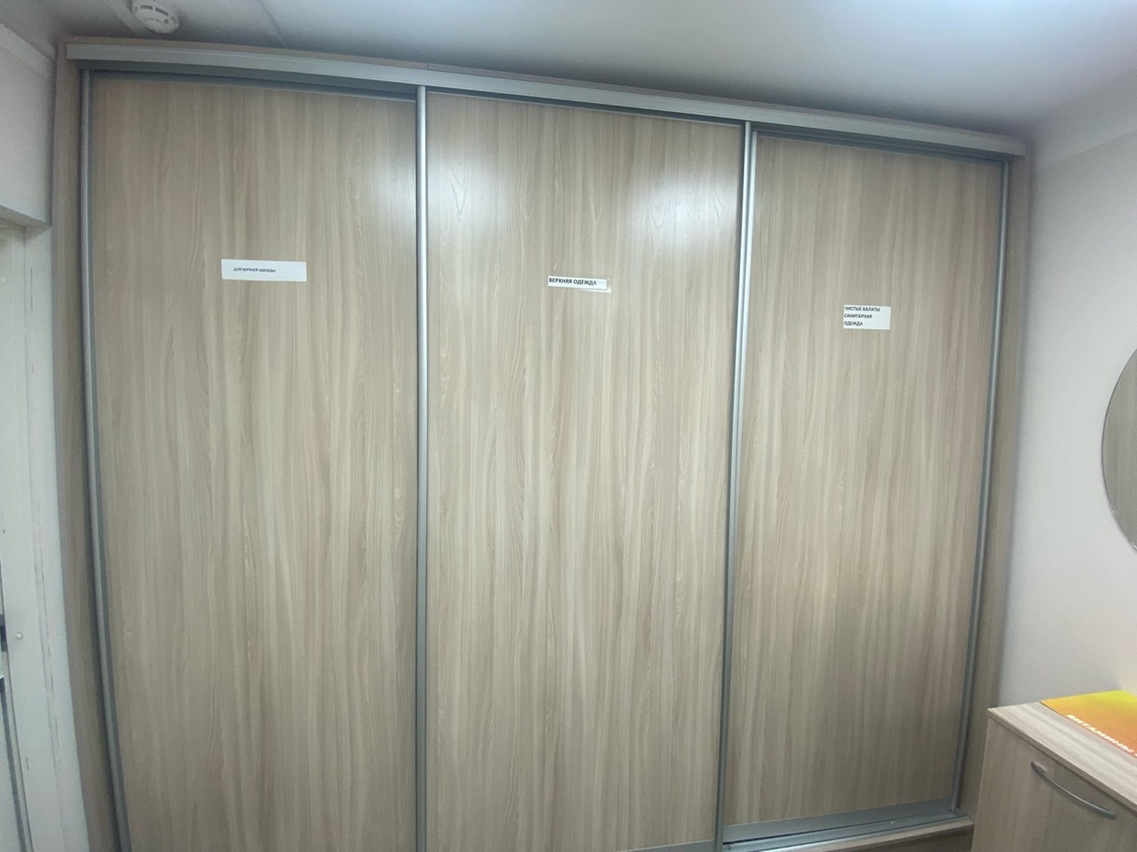 Тема 3: Организация хранения товаров аптечного ассортимента
Материальные комнаты
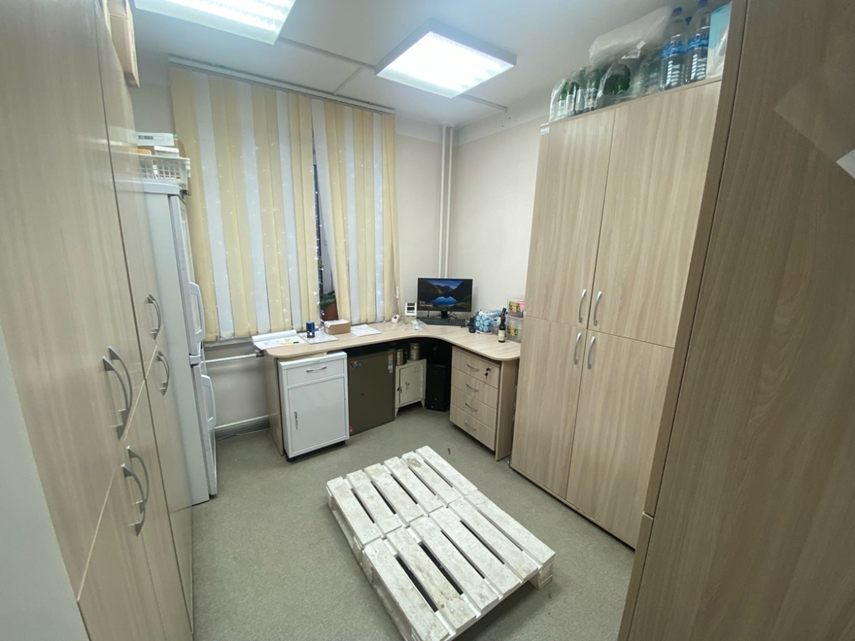 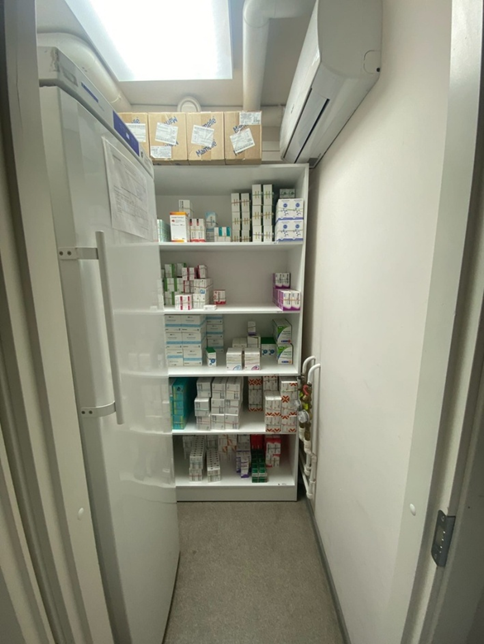 Шкафы для хранения лекарственных препаратов
Наружных
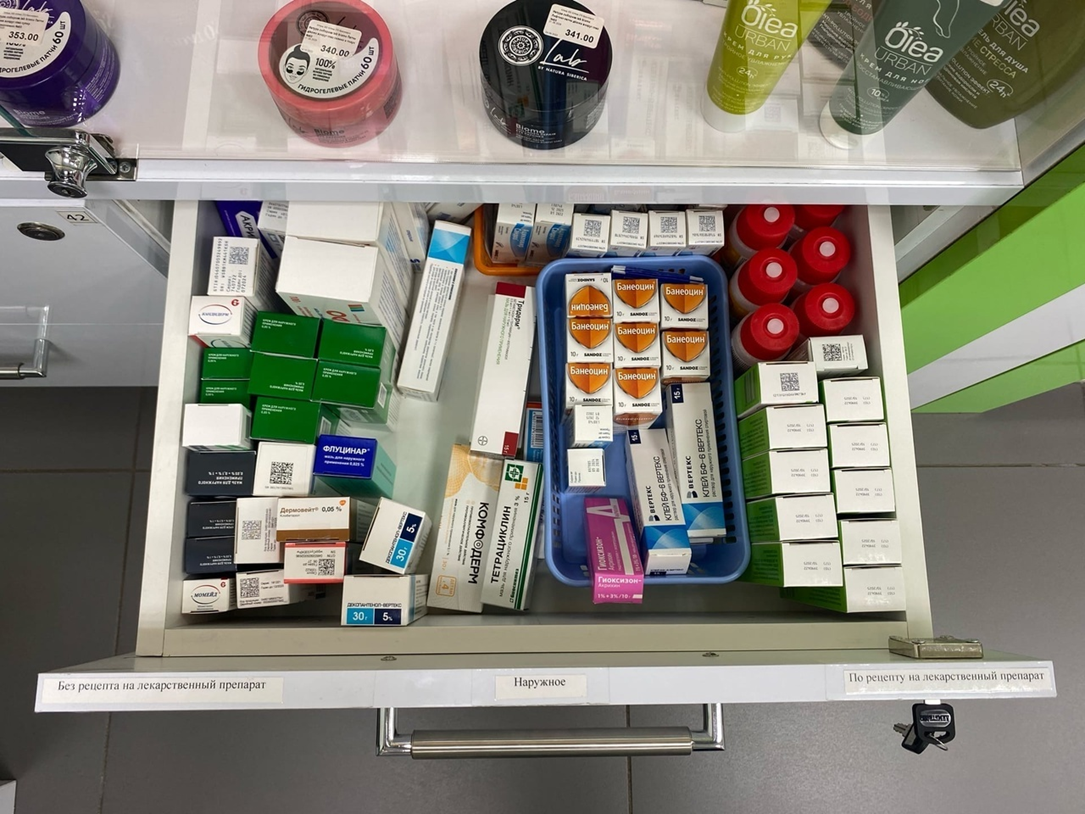 Шкафы для хранения лекарственных препаратов
Внутреннее
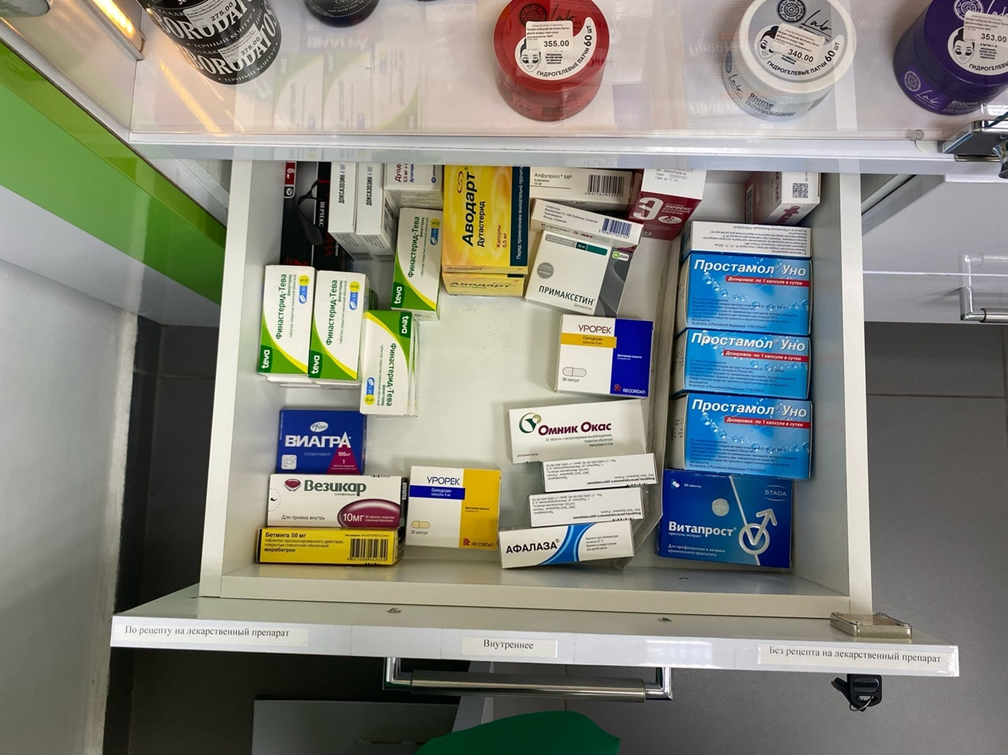 Шкафы для хранения лекарственных препаратов
Для инъекций:
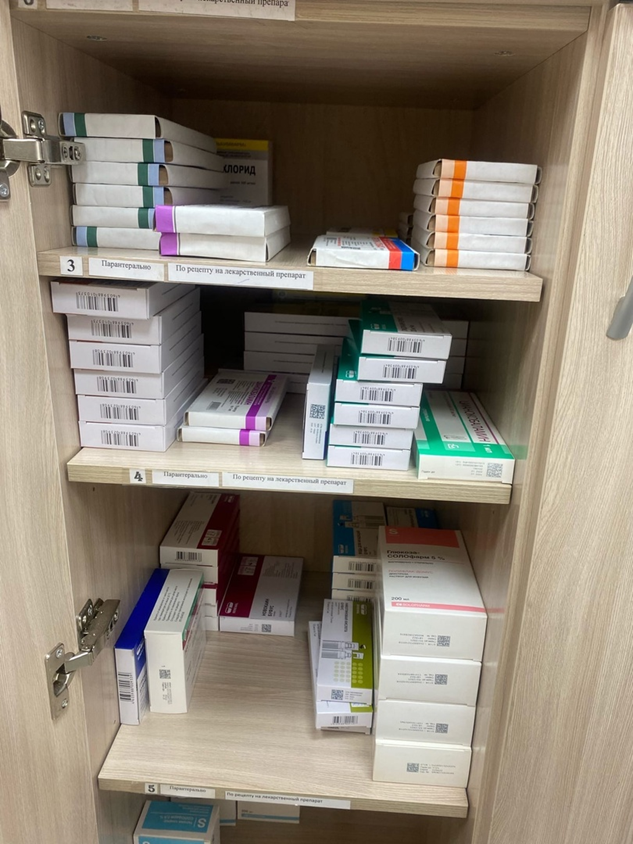 Шкафы для хранения перевязочного материала
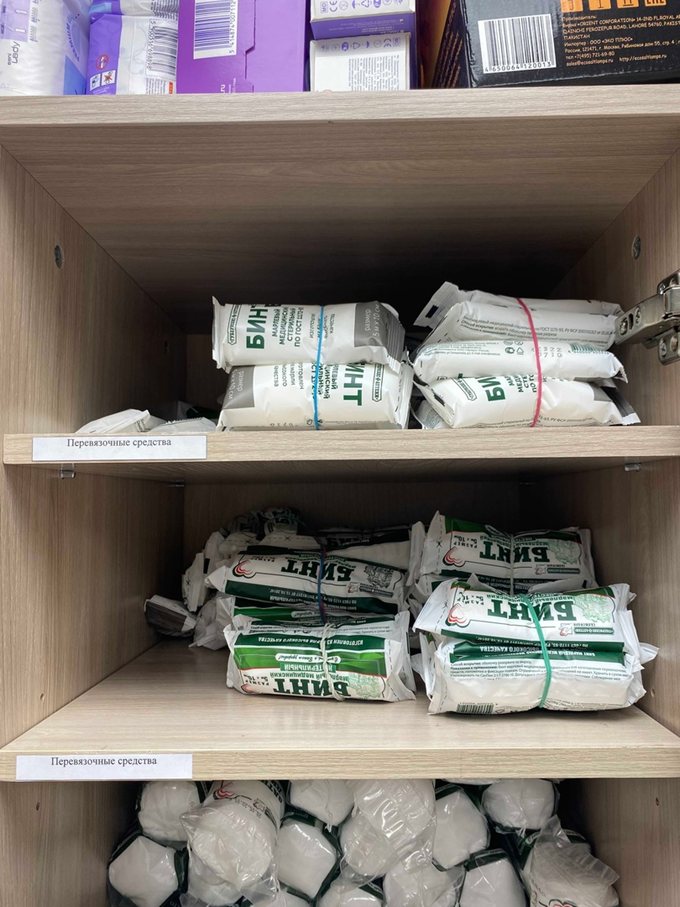 Шкафы для хранения лекарственного растительного сырья
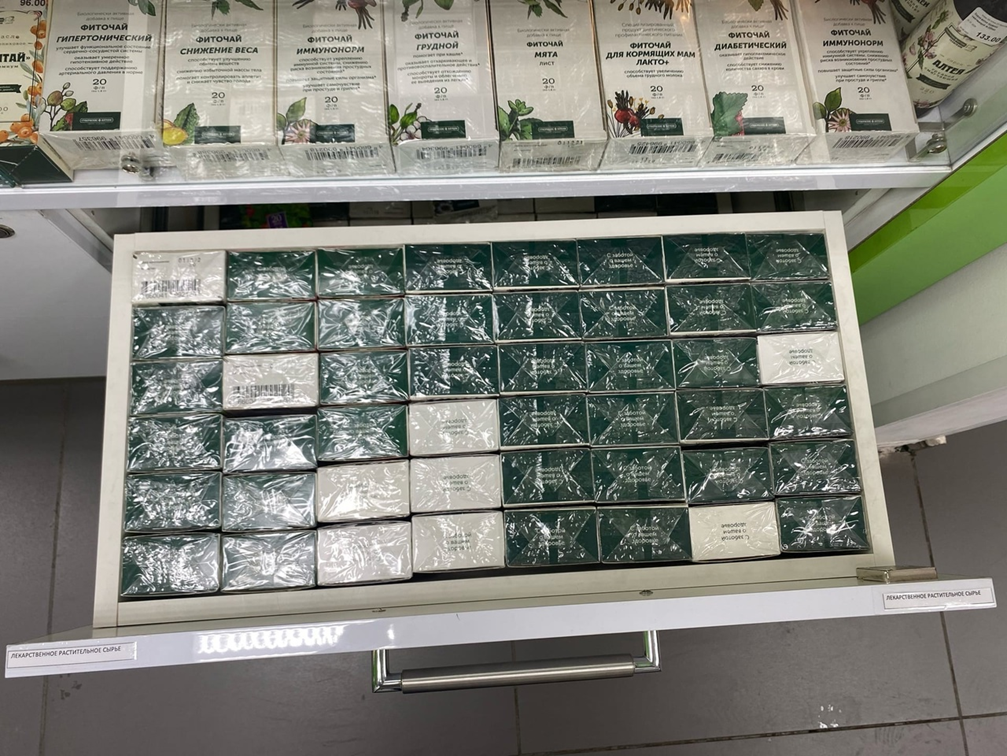 Шкафы для хранения парафармацевтической продукции
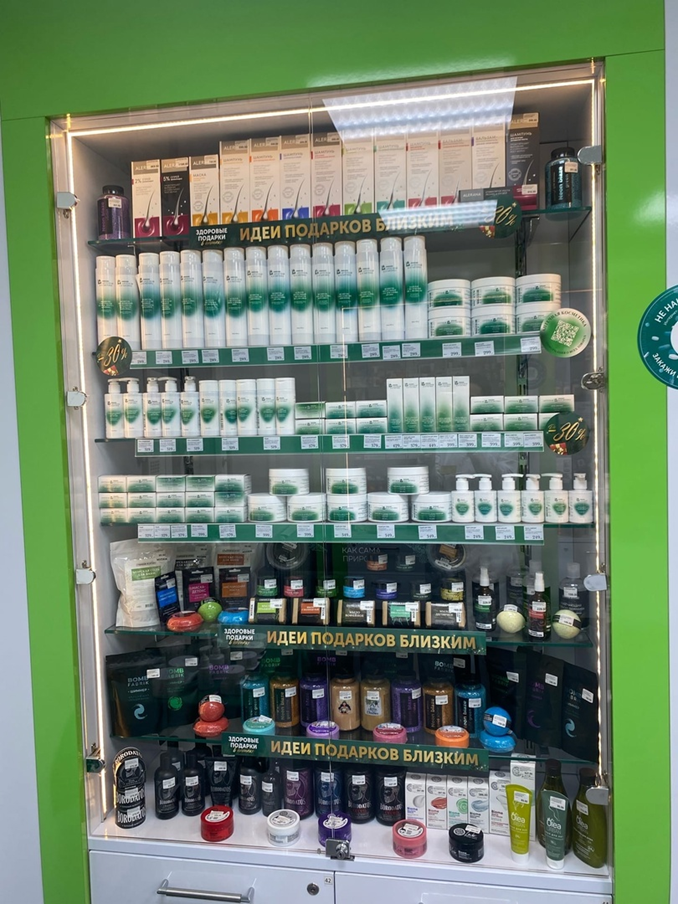 Помещение для хранения огнеопасных веществ, стоящих на предметно-количественном учете
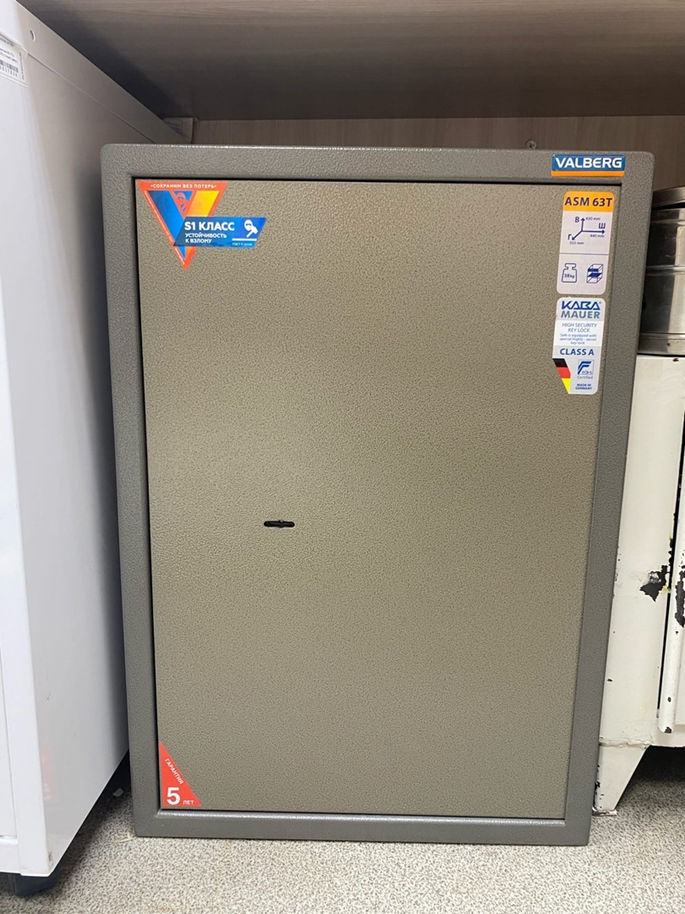 Холодильник
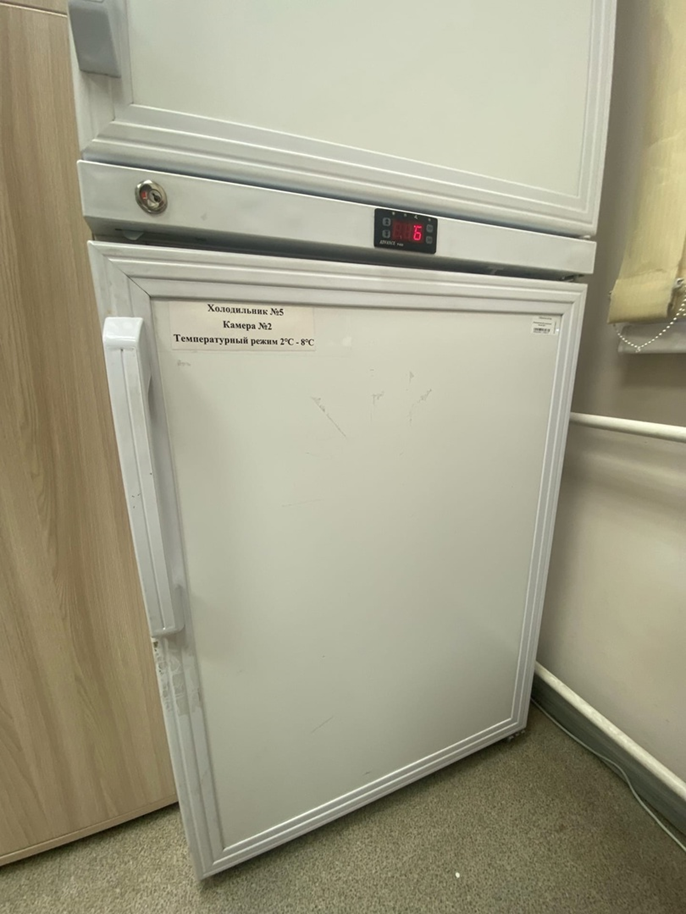 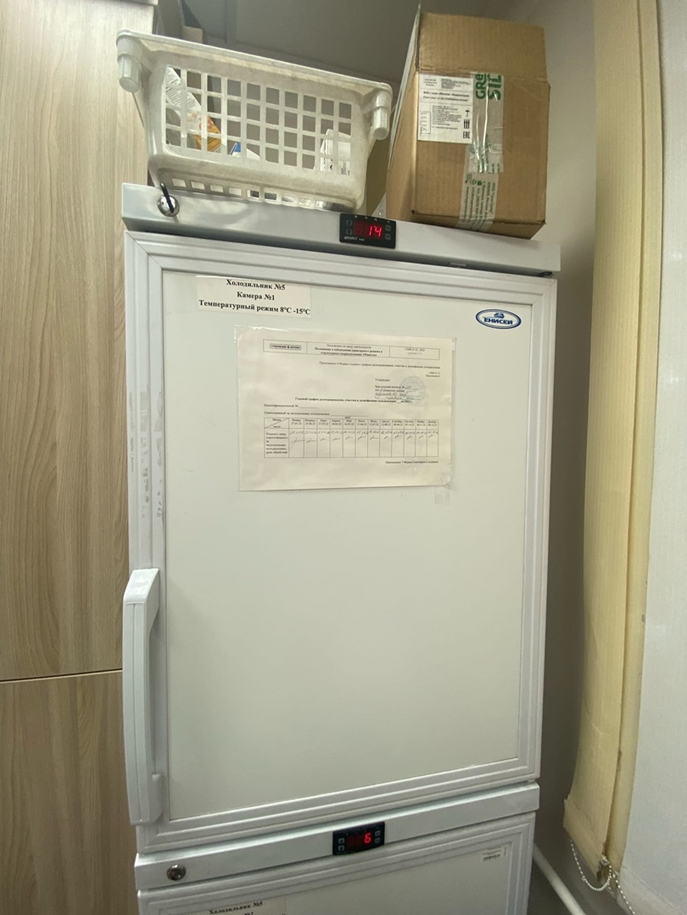 Холодильник
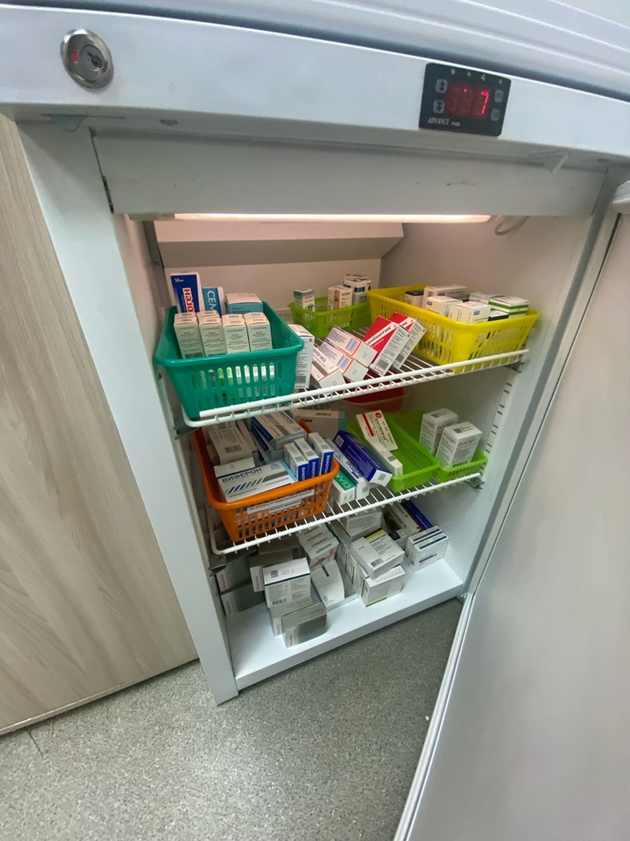 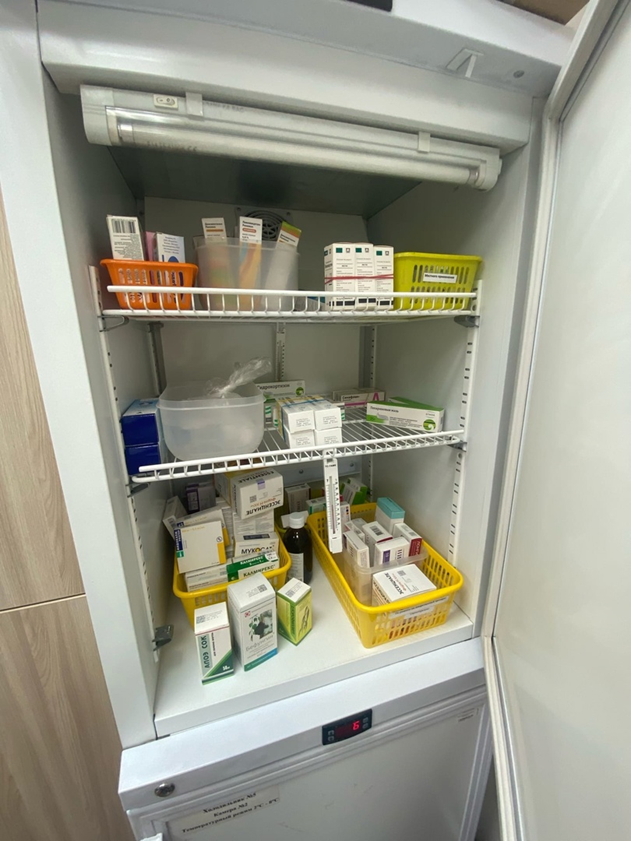 Карантинная зона
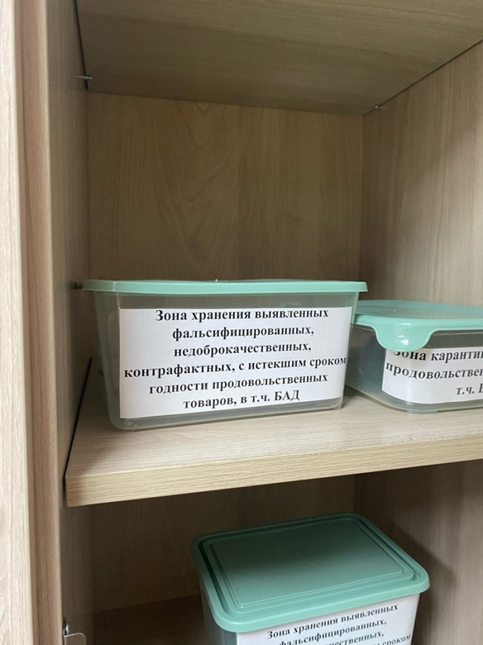 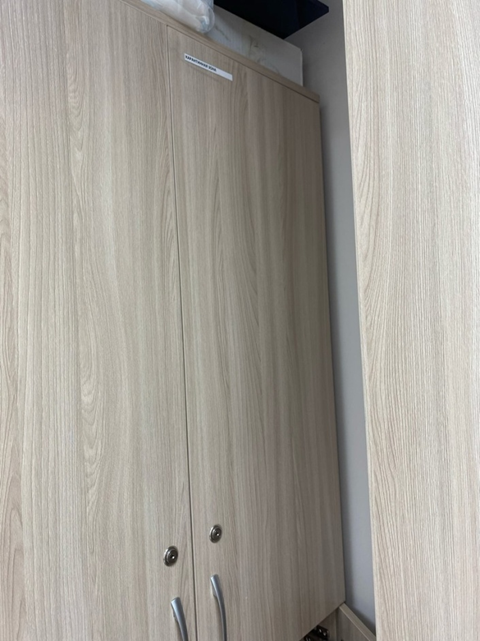 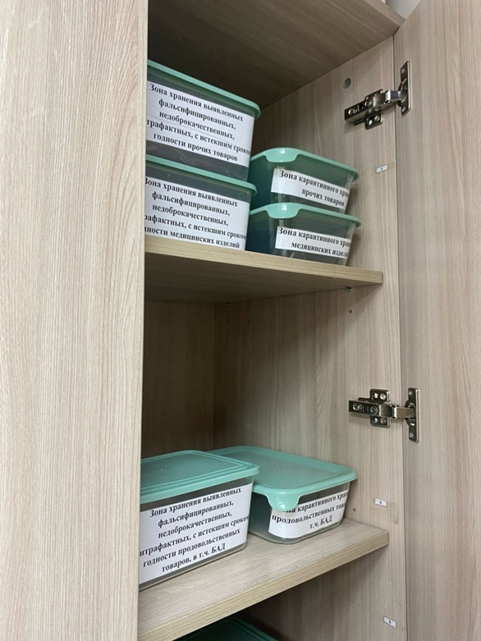 Тара для сбора медицинских отходов
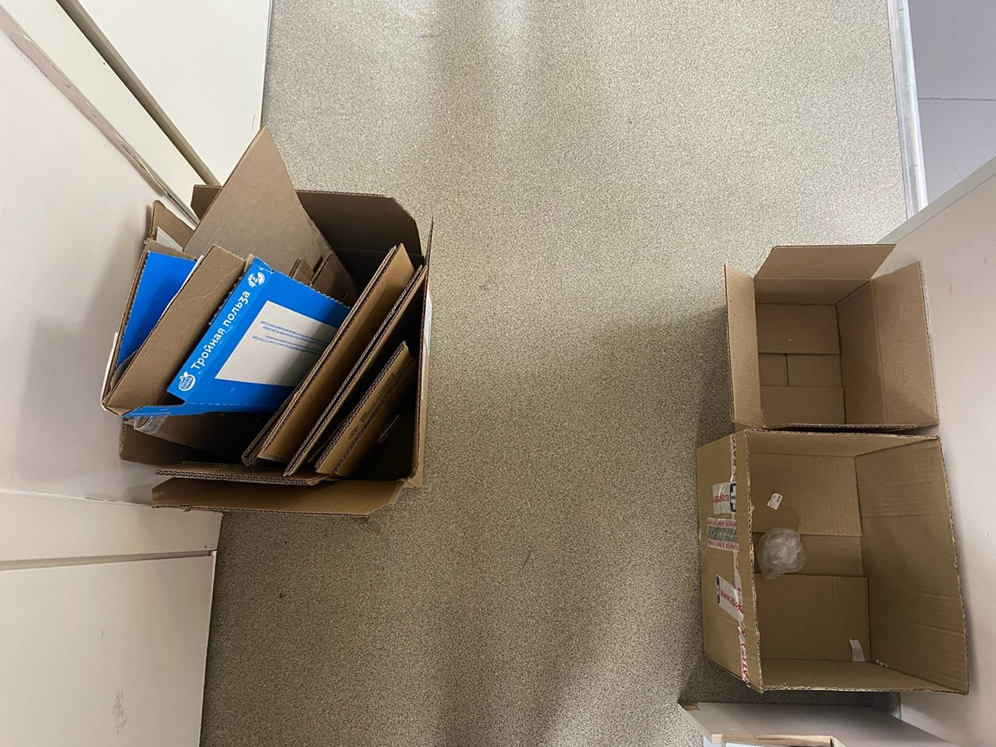